Incorporating diagnosed intercept parameters and the graupel category within the ARPS cloud analysis system for the initialization of double-moment microphysics: Testing with a squall line over south China
Professor  :   Ming-Jen Yang
   Student  :   Jyong-En Miao
         Date  :   2016/06/07
Pan, Y., M. Xue, and G. Ge, 2016
Mon. Wea. Rev., 144, 371–392.
Introduction
cloud and precipitation PSDs are often represented by a gamma size distribution:





The zeroth moment of PSD is the total number concentration, the third moment is proportional to the mass mixing ratio, and the sixth moment is related to the reflectivity factor
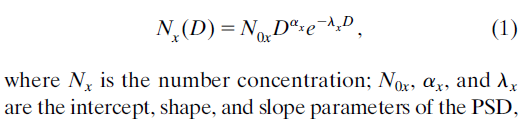 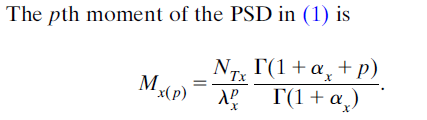 retrieves precipitation mixing ratios according to the reflectivity formula defined in Smith et al. (1975). (SMO)






the diagnoses of the total number concentrations given the reflectivity contribution of a given species
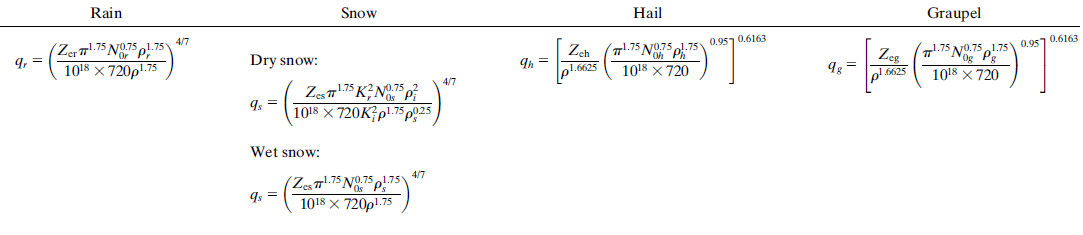 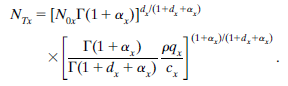 Wainwright et al. (2014) formulated and tested diagnostic relationships between the intercept parameter and water/ice content for rain, snow, graupel, and hail
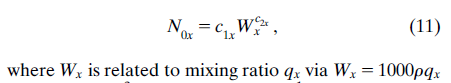 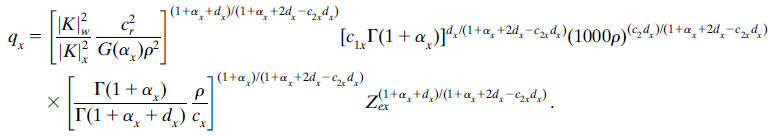 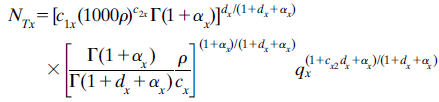 The ARPS model is a three-dimensional nonhydrostatic, compressible atmospheric model
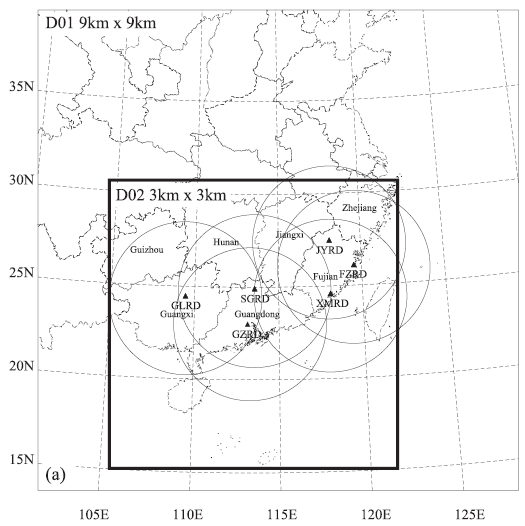 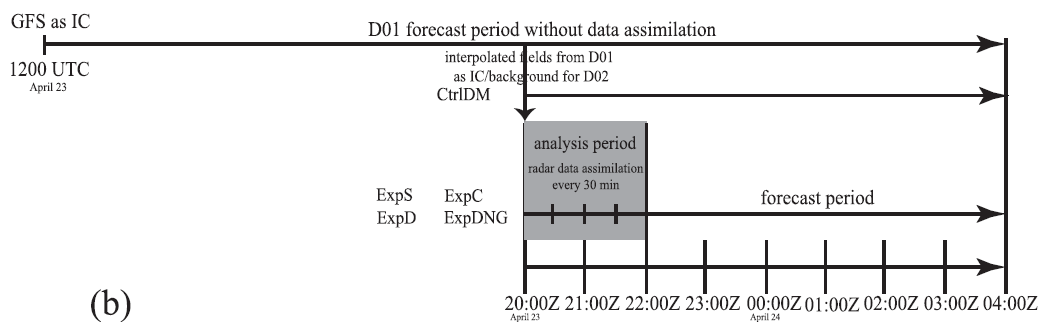 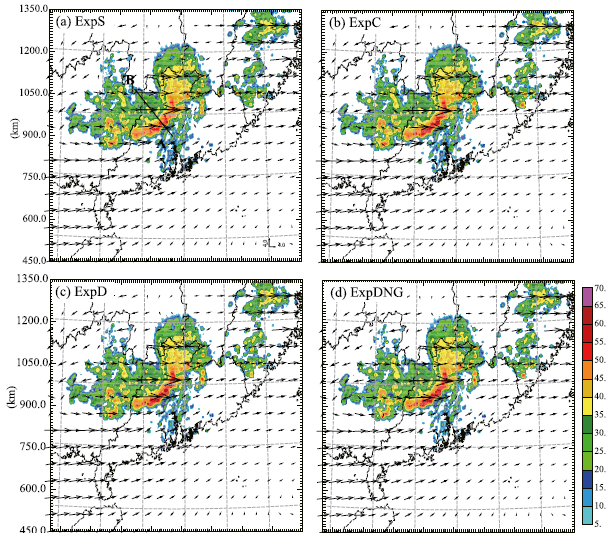 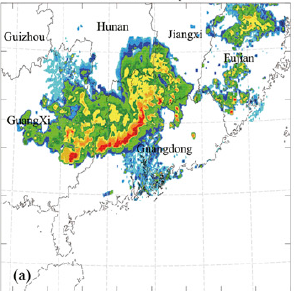 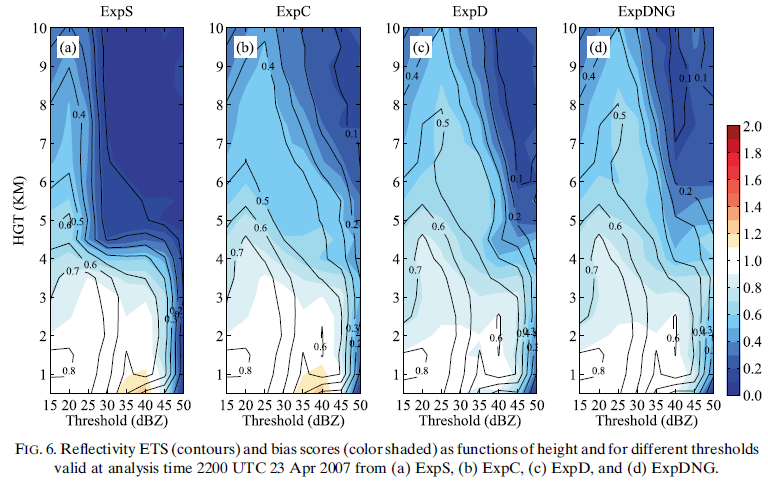 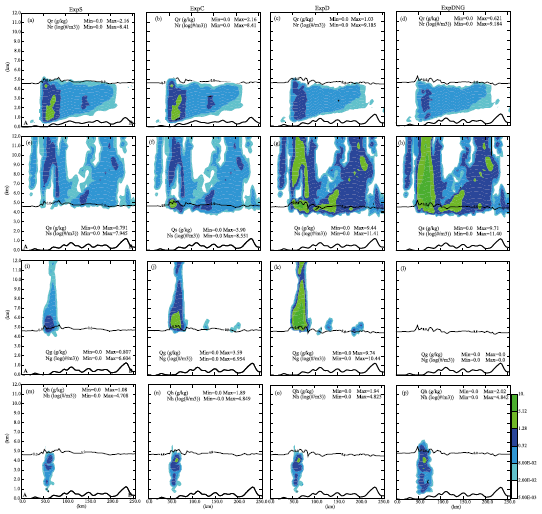 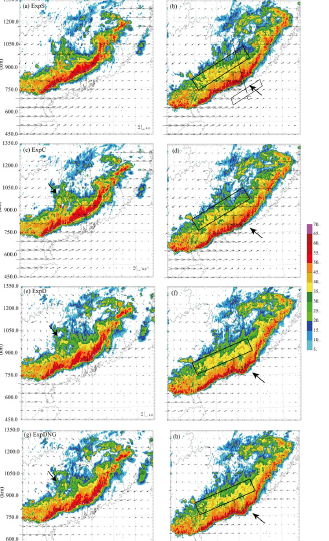 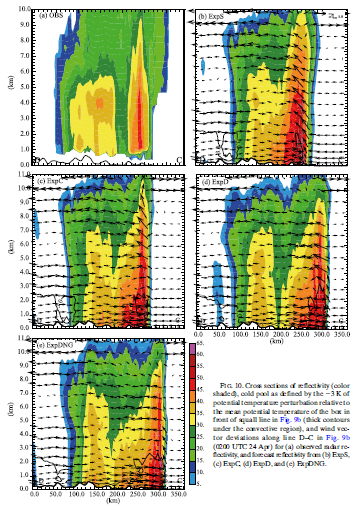 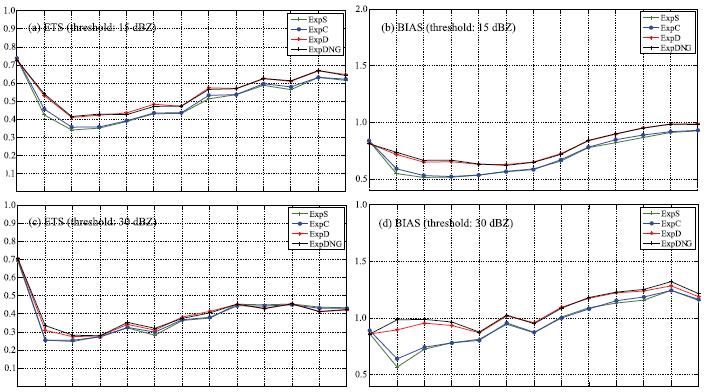 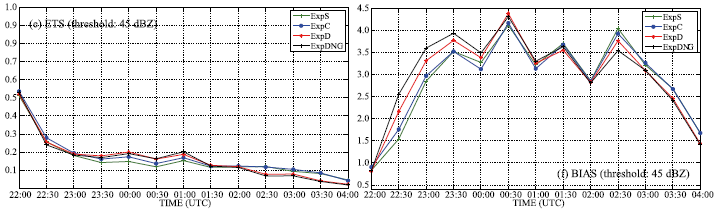 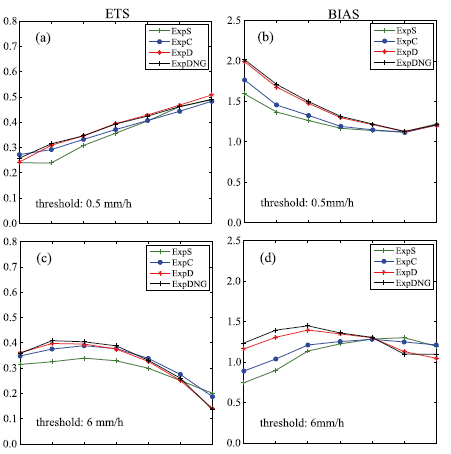 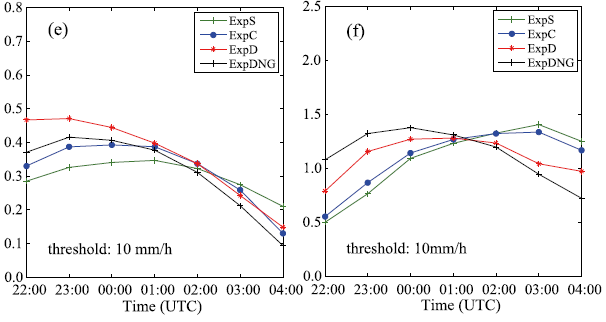